Автоматизация звука[Р]
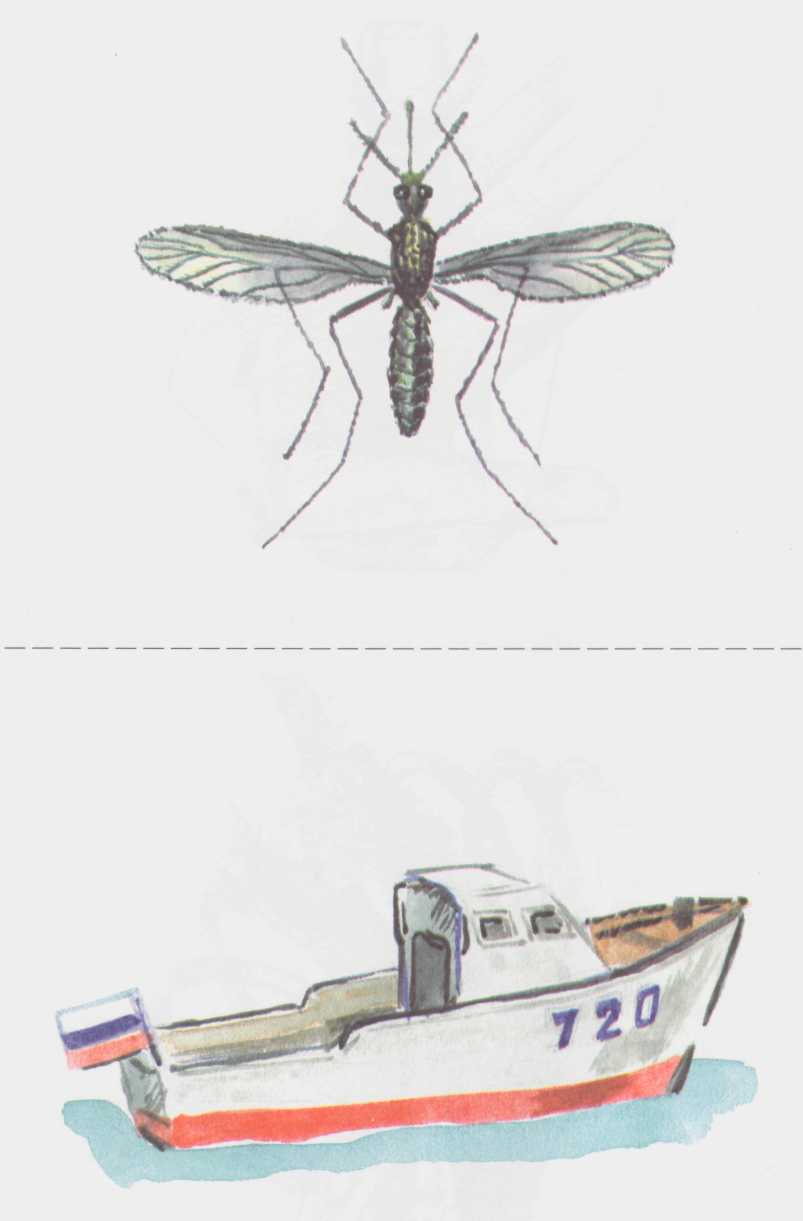 Подготовила  учитель-логопед  Шмидт Т.А.
с.Горки, 2011 г.
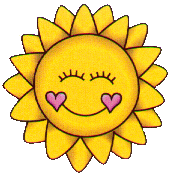 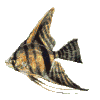 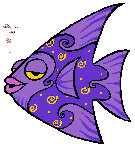 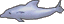 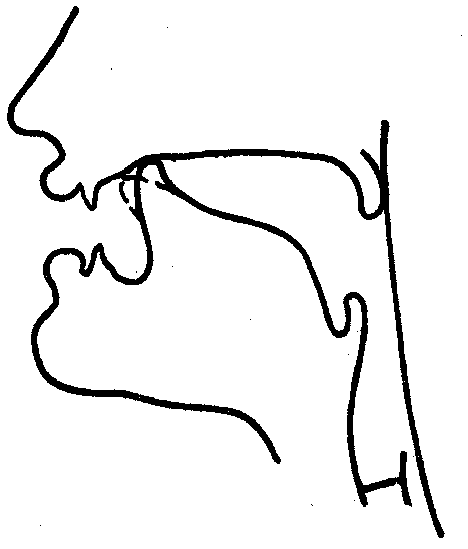 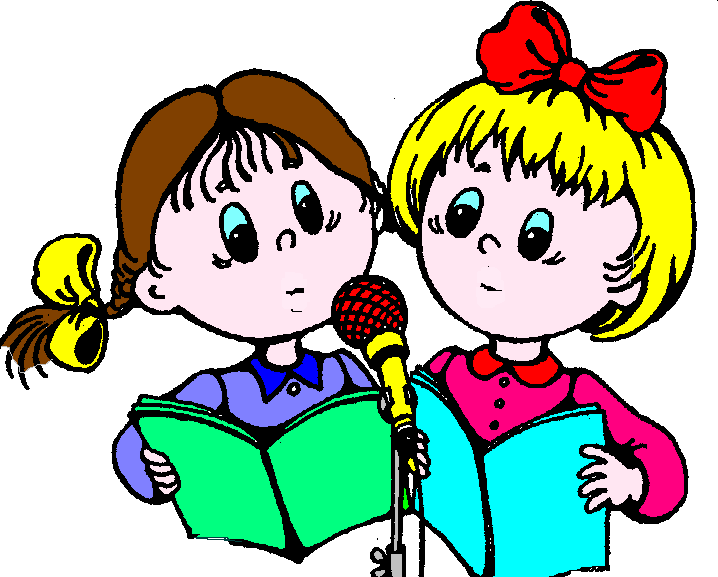 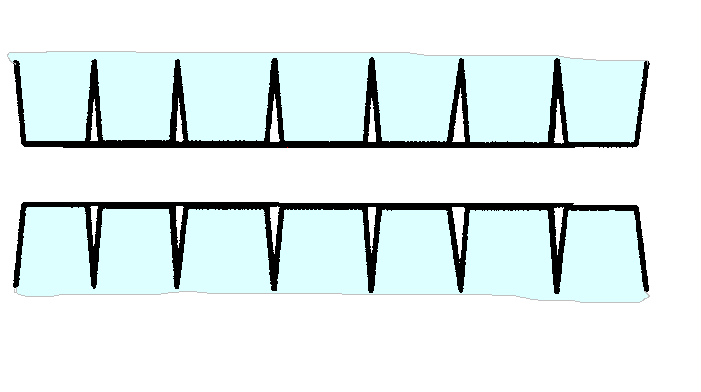 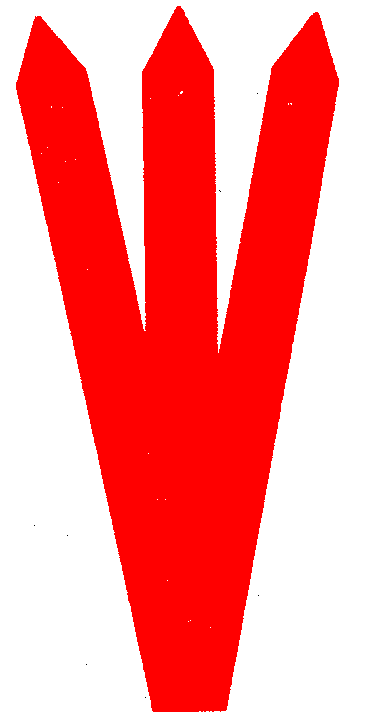 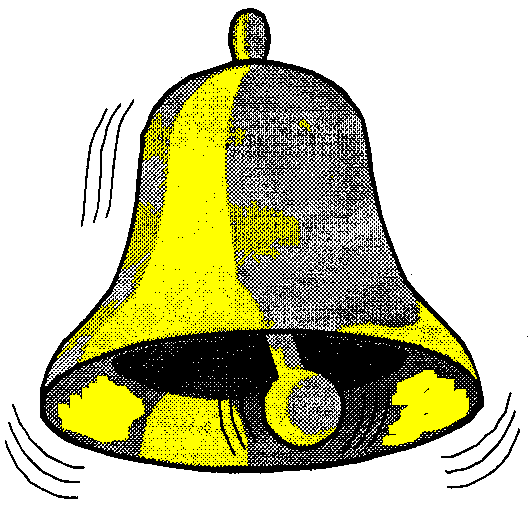 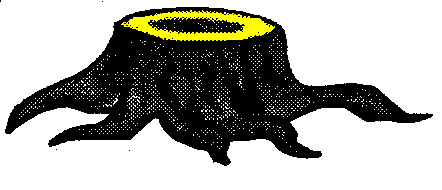 3
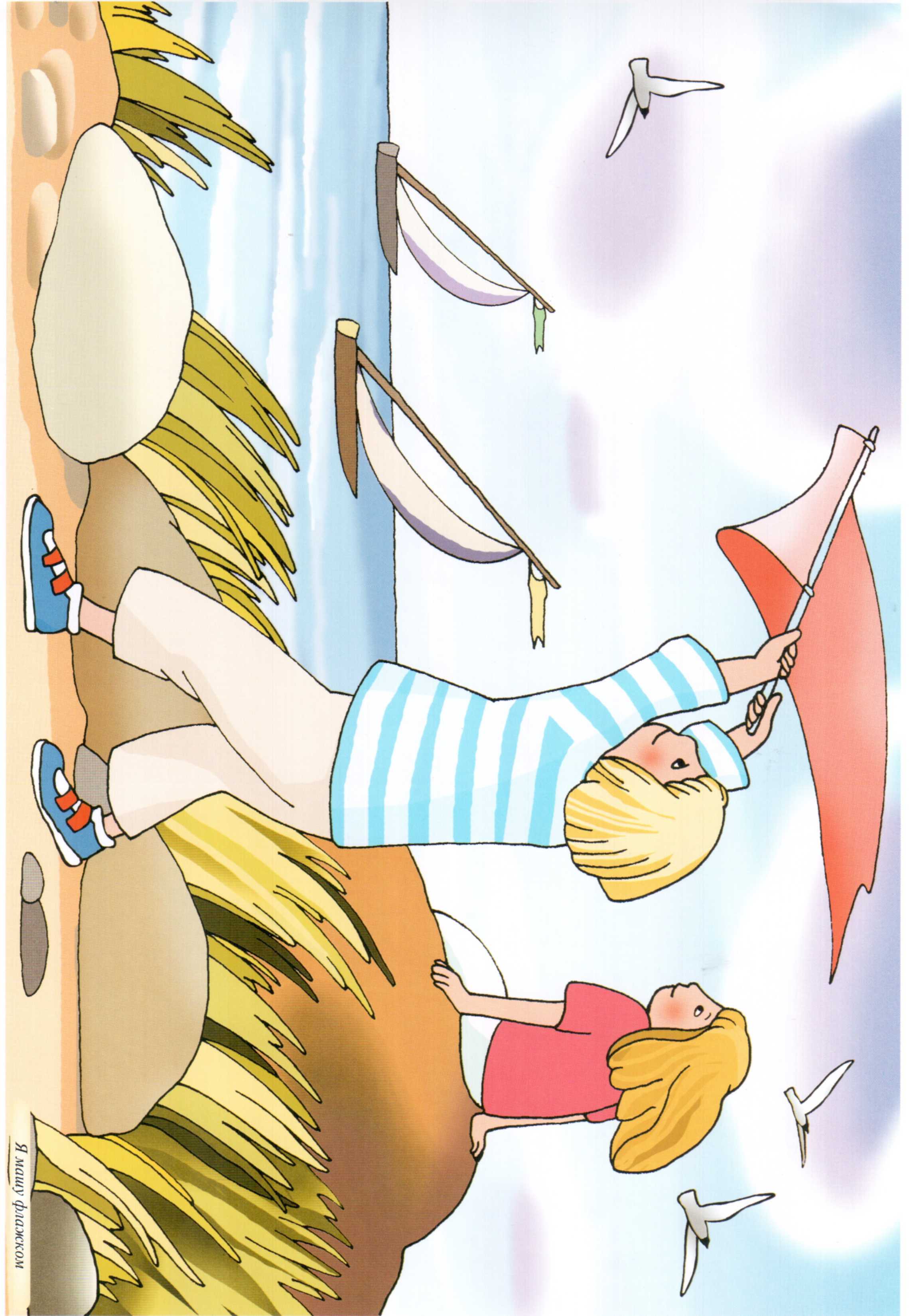 ра – ру – ро
ро – ры – ра
ры – ру – ра	

ра' – ра – ра
ра – ра' – ра 
ра – ра – ра'
ра
ра
ра
ра
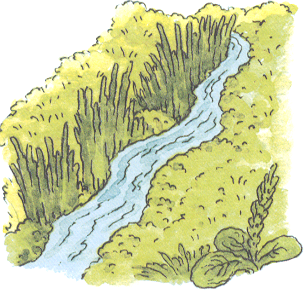 ра
ра
ра
ры
ры
ра
ры
ры
ры
ры
ры
ры
ры
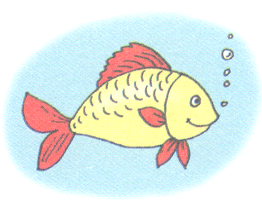 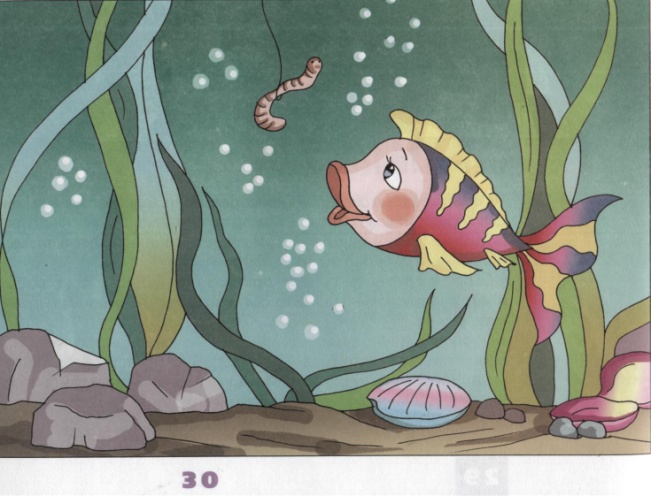 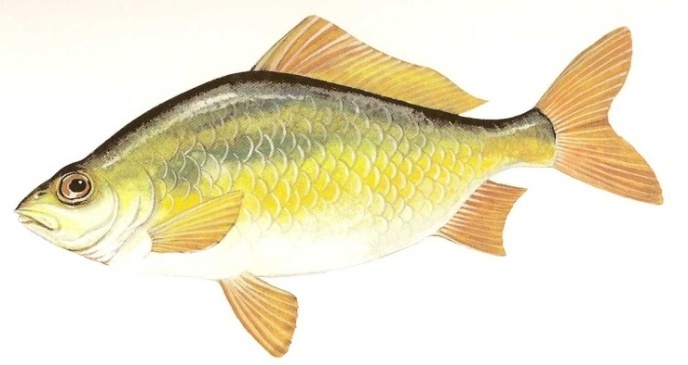 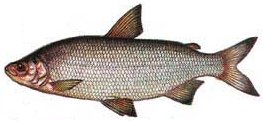 карась
сырок
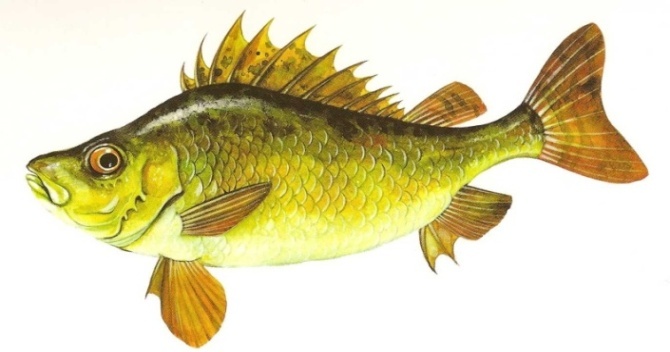 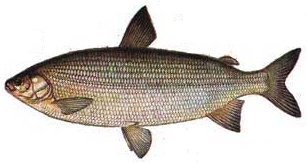 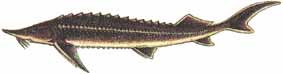 ёрш
стерлядь
щёкур
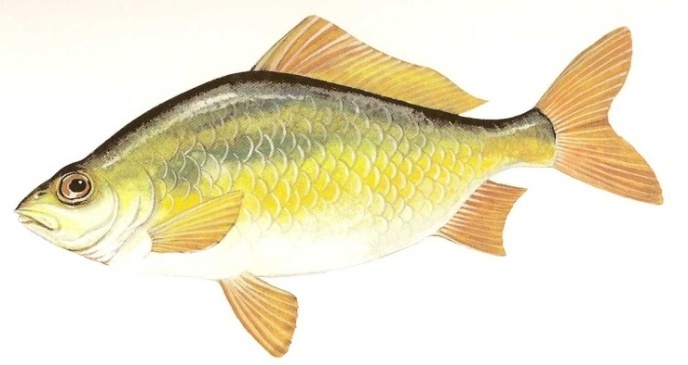 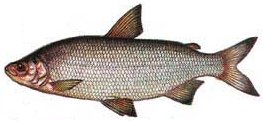 карась
сырок
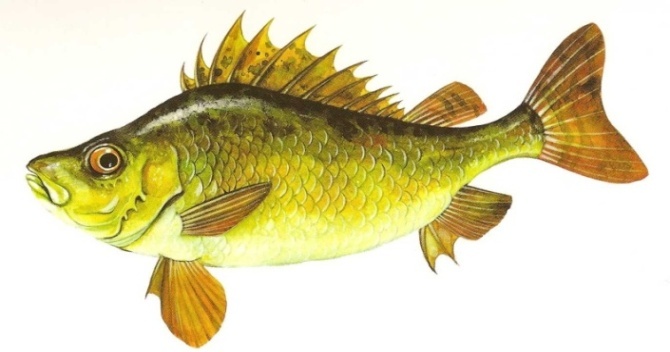 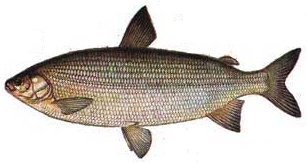 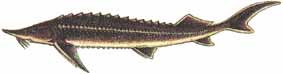 ёрш
стерлядь
щёкур
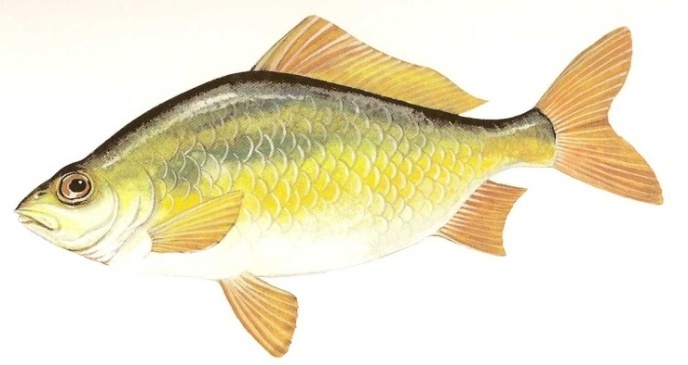 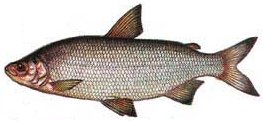 карась
сырок
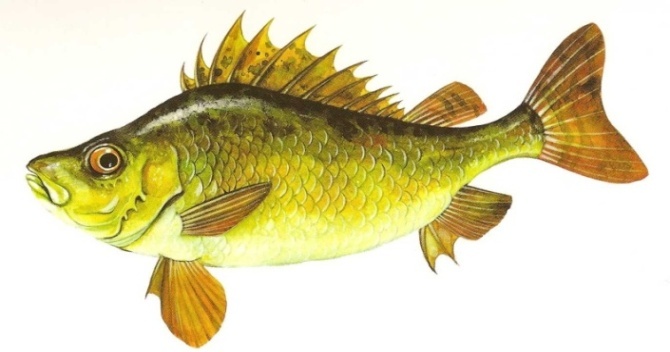 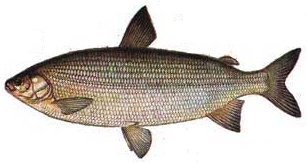 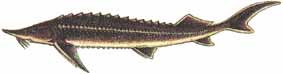 ёрш
стерлядь
щёкур
Плавники у нас росли бы,
	Мы бы плавали, как …  .
	Я б хвостом махала гибким
	И резвилась, словно…  .
	Вот с крючка срывает крошки
	Очень мелкая …  .
	Выплывает, корм ища,
	Пребольшая …  . 
	«Эх, сорвался мой улов! -
	Рассердился …  . –
	Рыба не клюет никак,
	Видно, я плохой…  ».
	От обиды чуть не плачет,
	Но сидит весь день…  .
	Рыбаку ужасно жалко,
	Что не удалась…  .
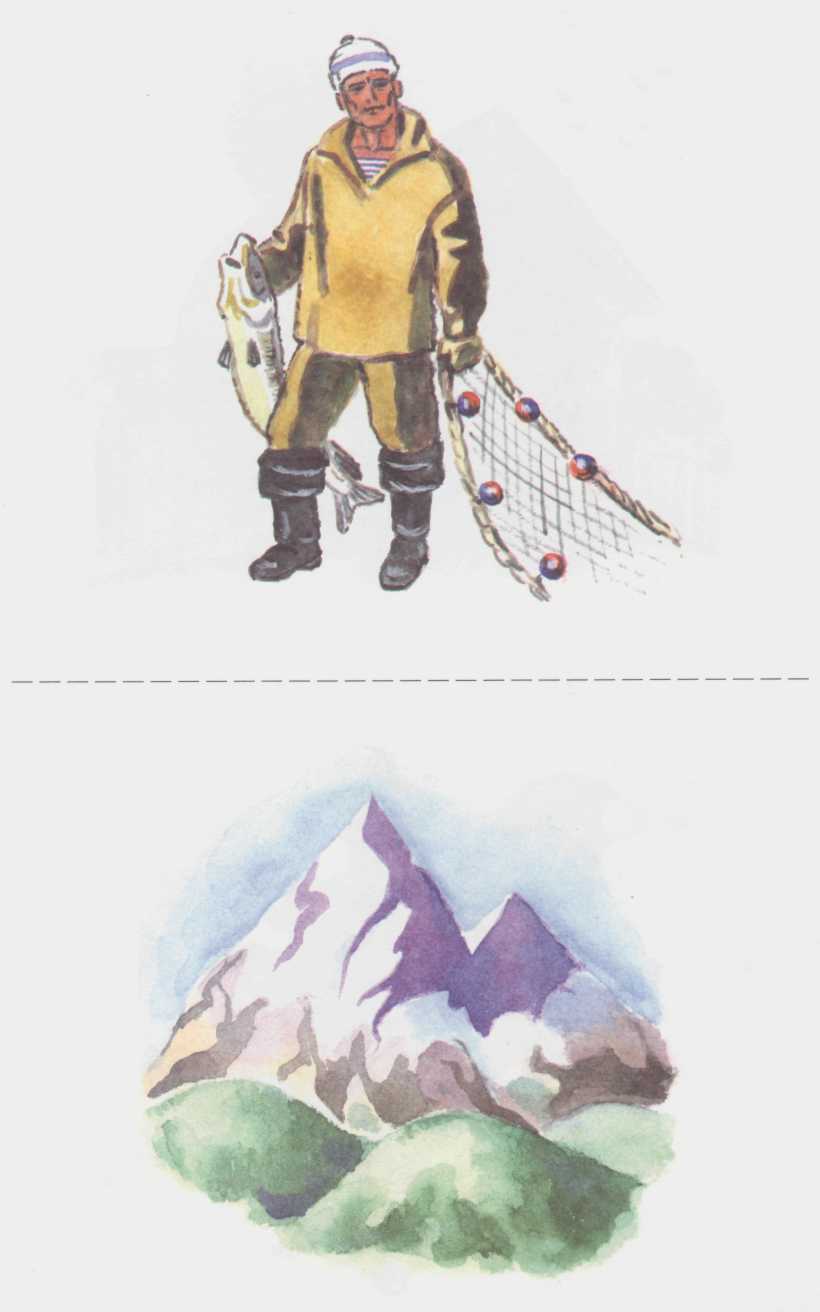 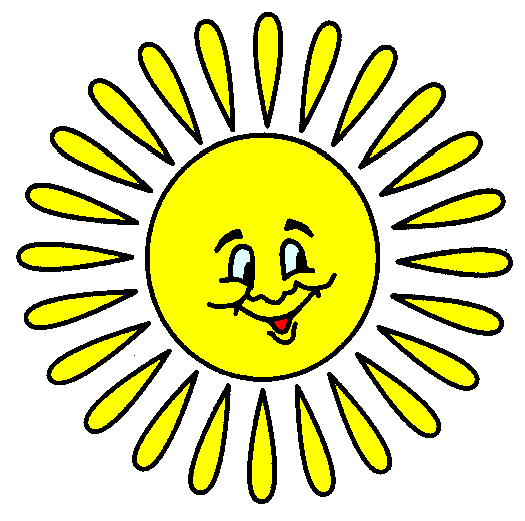 Спасибо!